TILAKATSAUS
Timppa-projekti
6. palaveri
26.3.2015
Tehdyt toimenpiteet
Toimitettu projektisuunnitelman 0.2.0 versio
Ensimmäinen versio kysymyksen luomisesta
Ensimmäinen versio luentoseinästä
Käyttöliittymä hahmotelmat
Seuraavat toimenpiteet
Luennon aloitus ja käynnistäminen
Kysymyksen tallentaminen (json tai yaml)
Kysymyksen näyttäminen.
Kysymykseen vastaaminen.
Kohdattuja ongelmia
Timppa koneen virheet.
Ajankäyttö vaiheittain, viikot 5-13
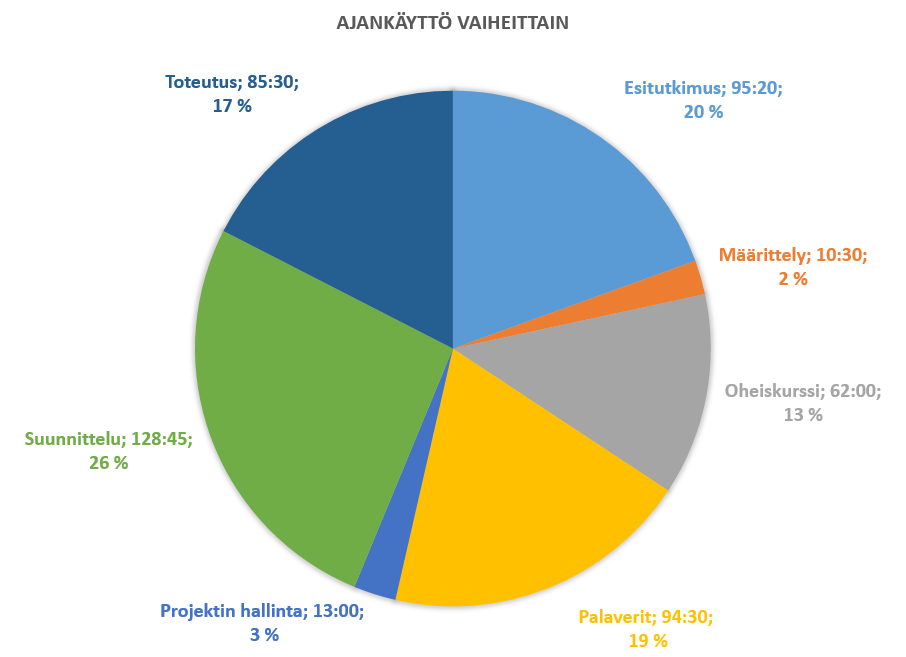 Ajankäyttö viikoittain
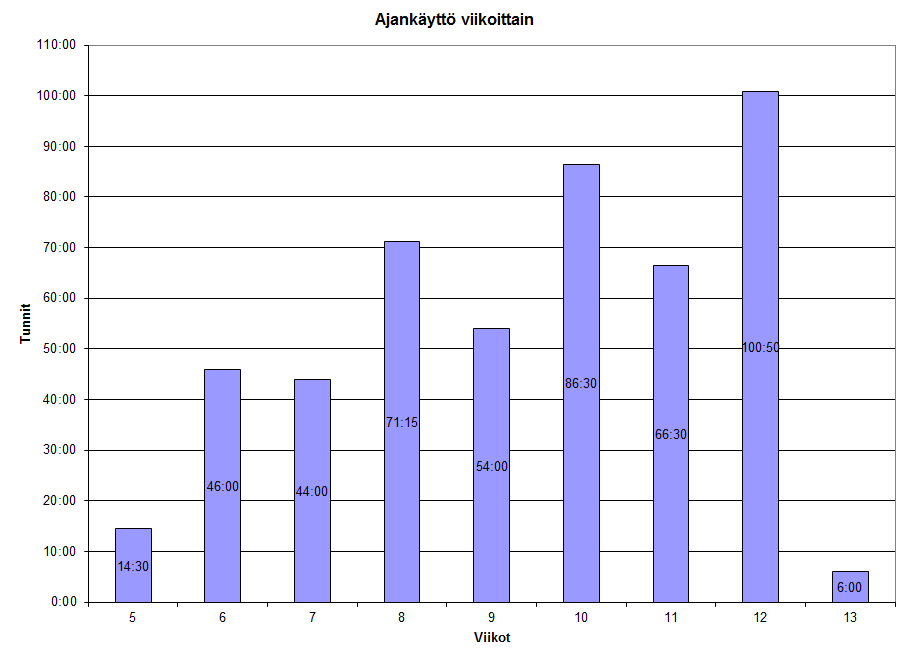